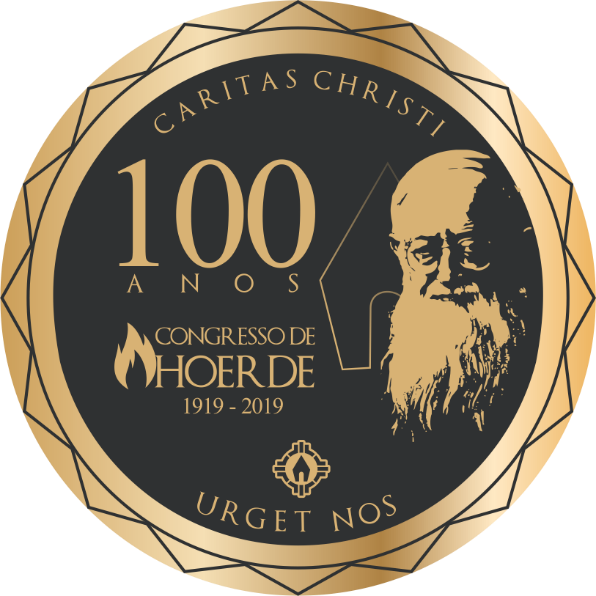 CENTENÁRIO 
CONGRESSO DE HOERDE
1919 – 2019
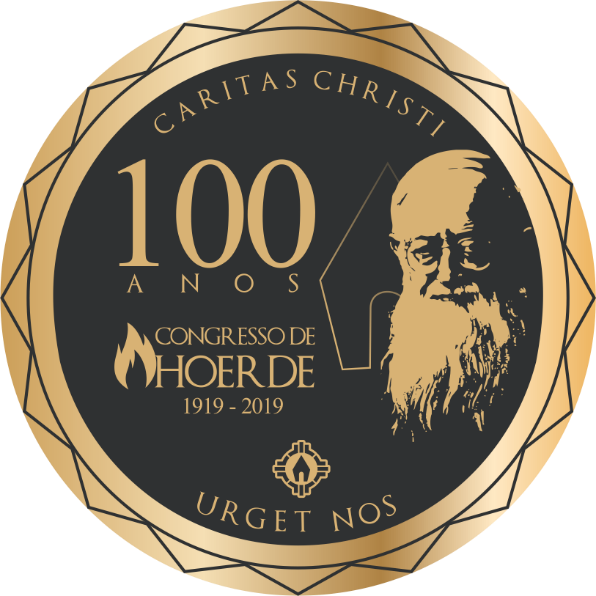 TRÍDUO
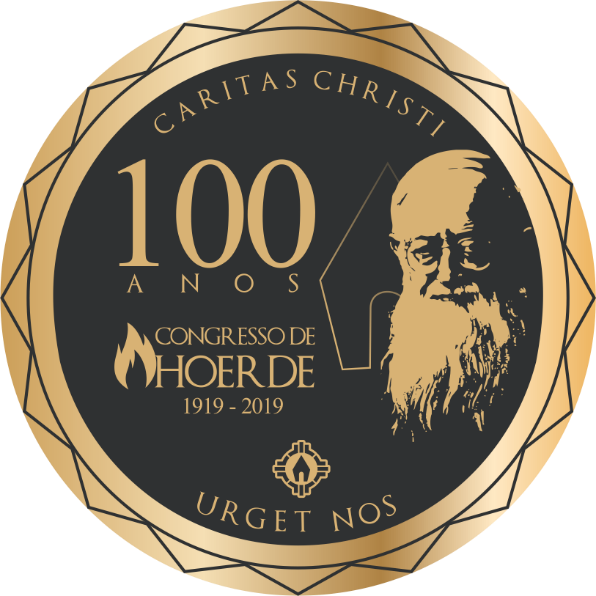 HOERDE ONTEM
HOERDE HOJE
HOERDE SEMPRE
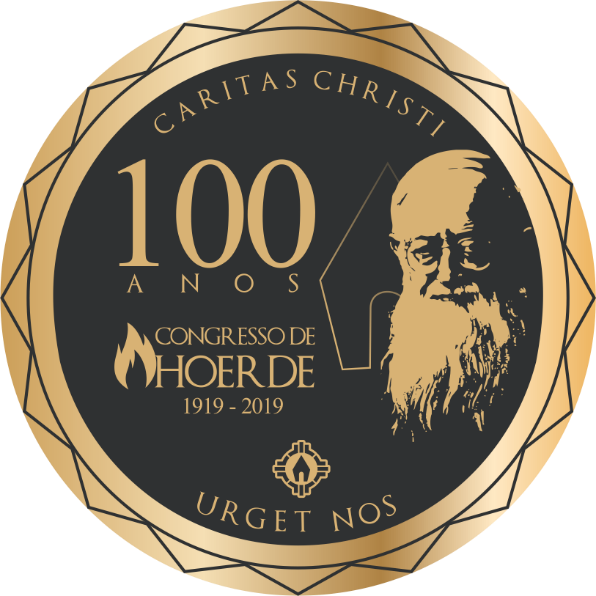 HOERDE ONTEM
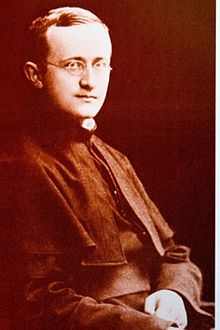 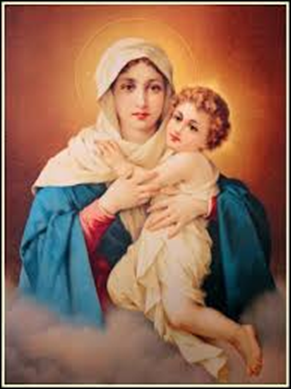 1910

Pe. Kentenich
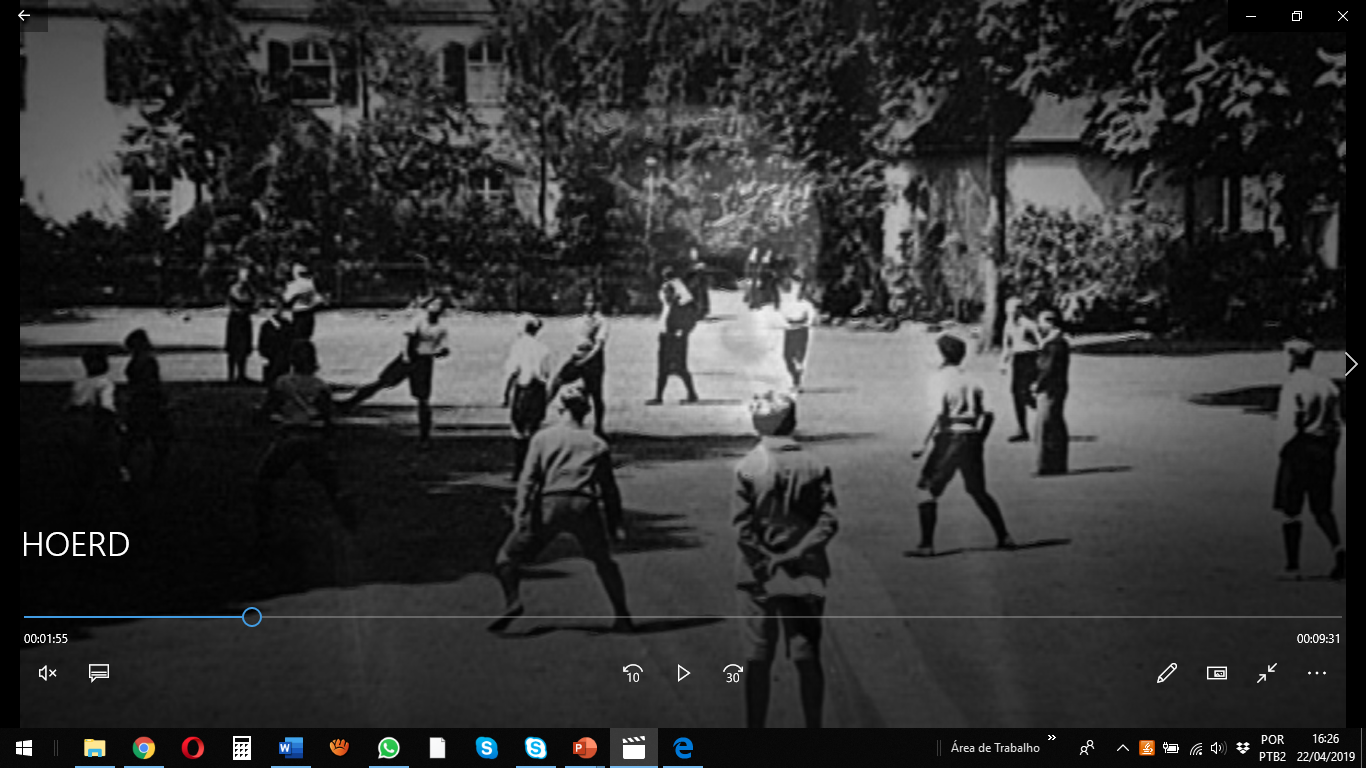 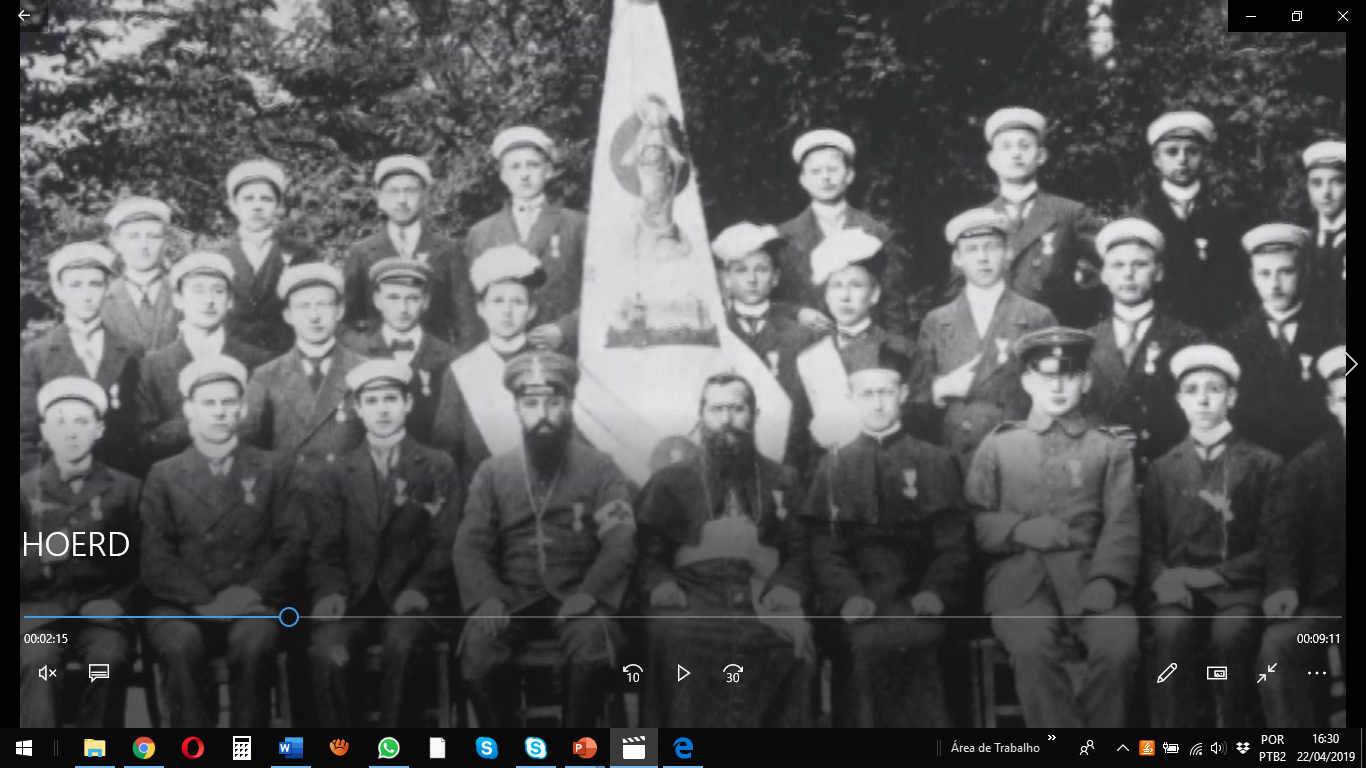 1914
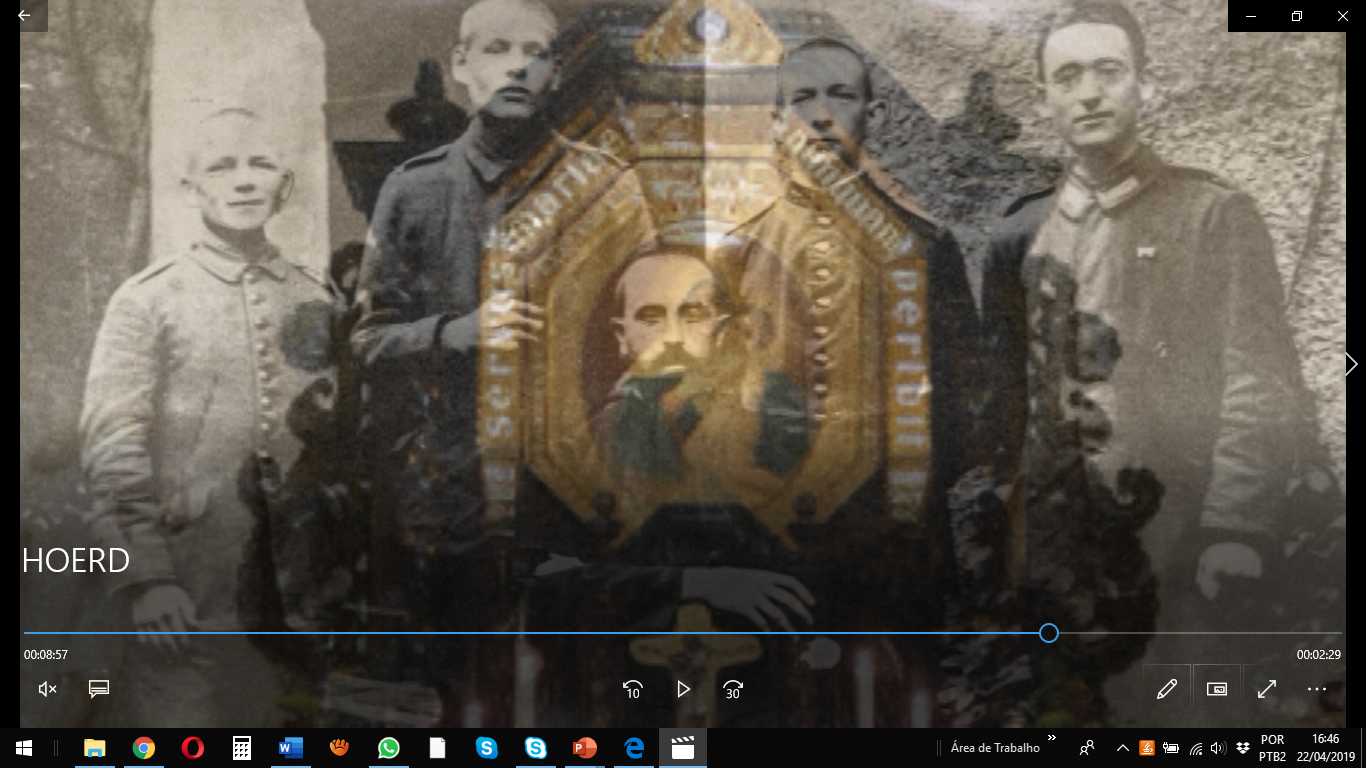 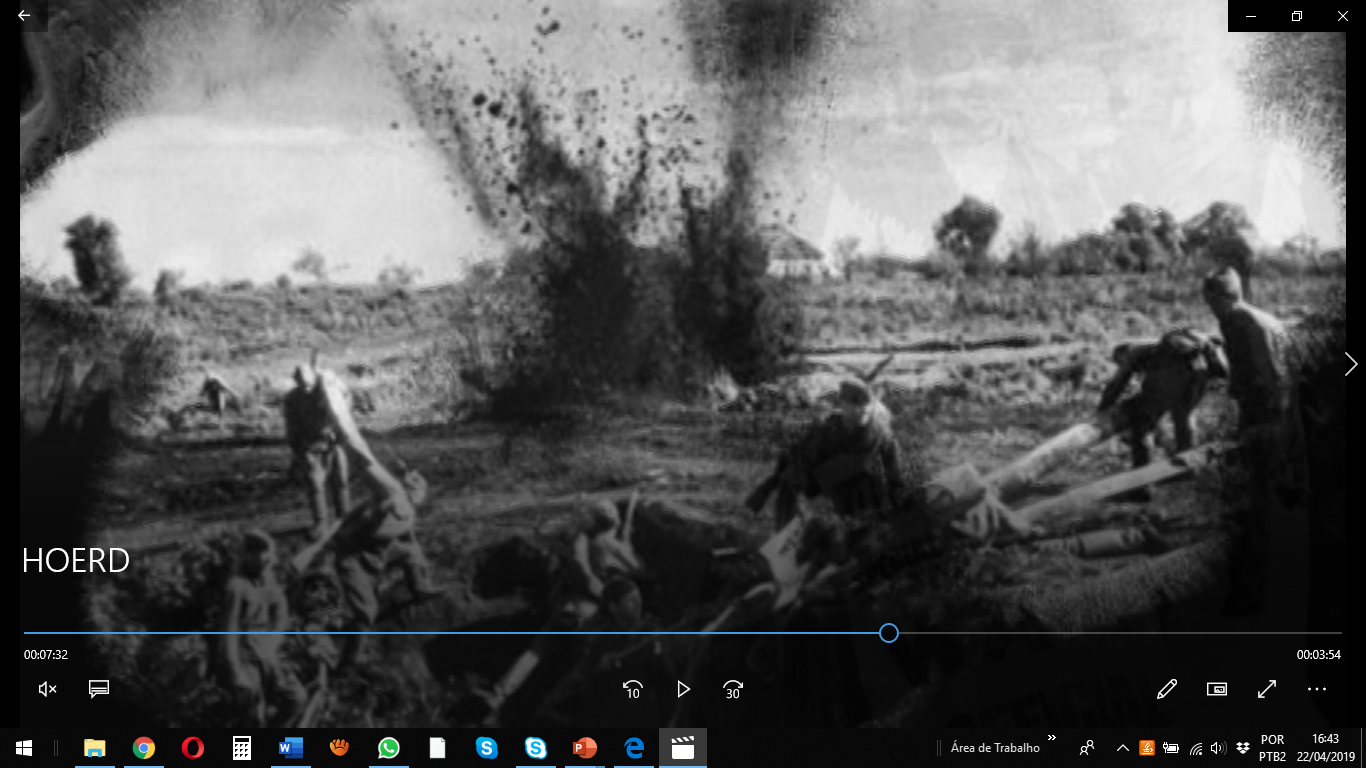 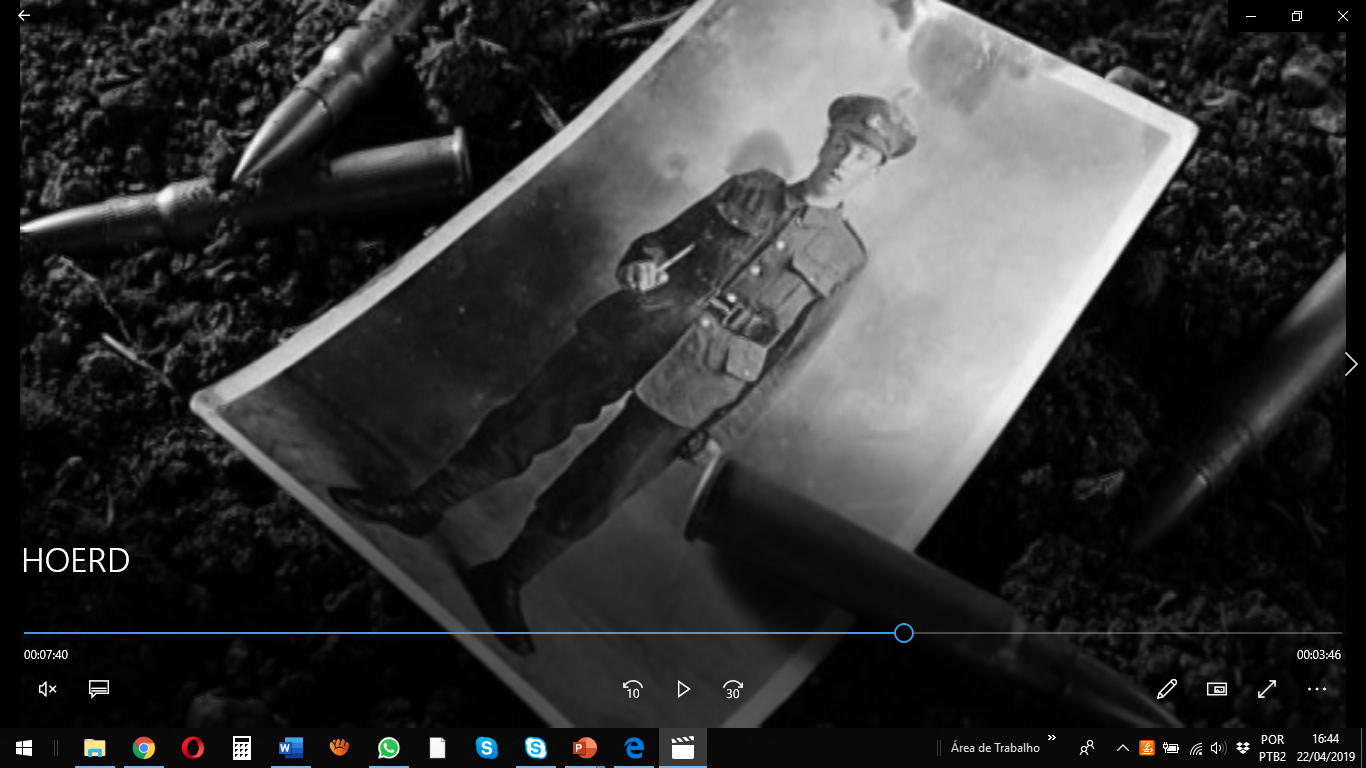 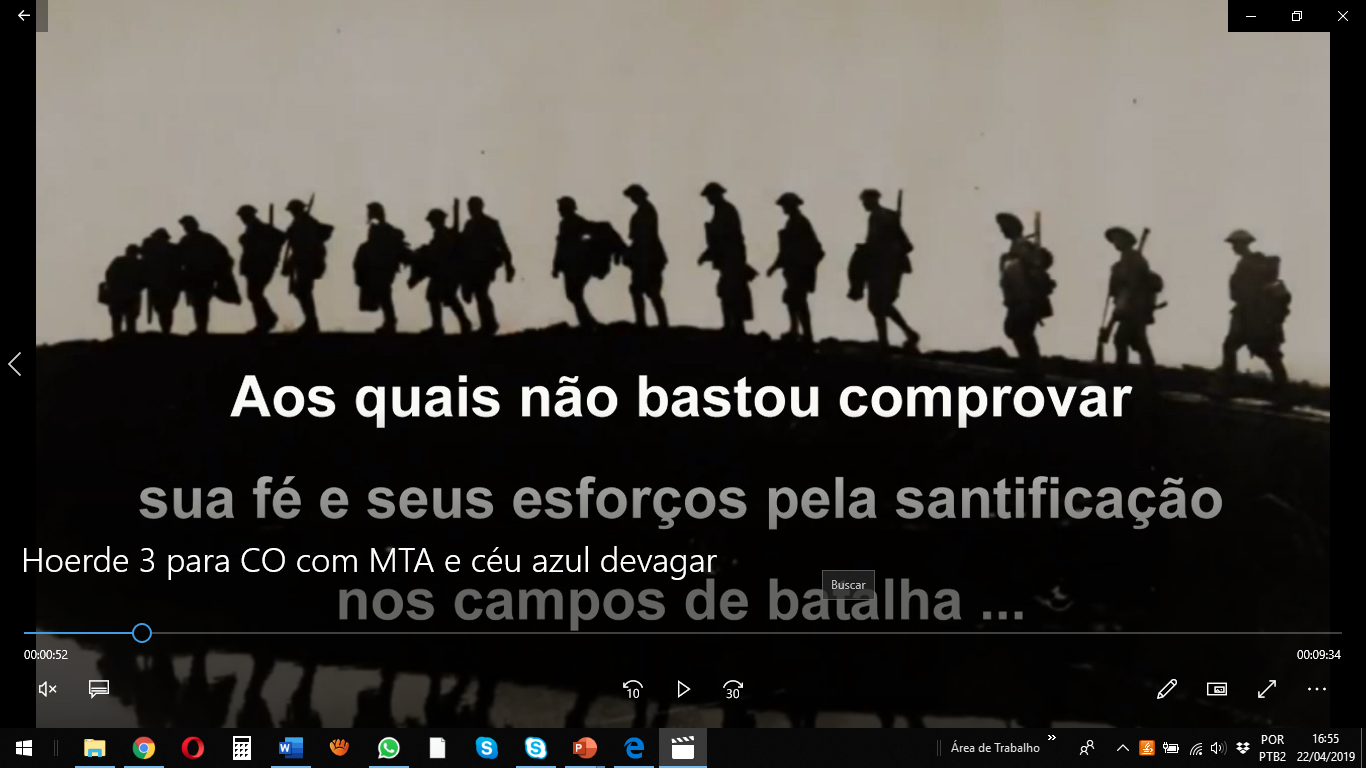 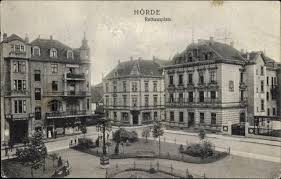 CONGRESSO DE HOERDE
20 / AGOSTO / 1019
TODOS: Deus Pai, aqui estamos, para rendermos-te louvor em agradecimento pelo Centenário do Congresso de Hoerde, a fim de enriquecer-nos com tuas dádivas de amor e misericórdia por este significativo jubileu.
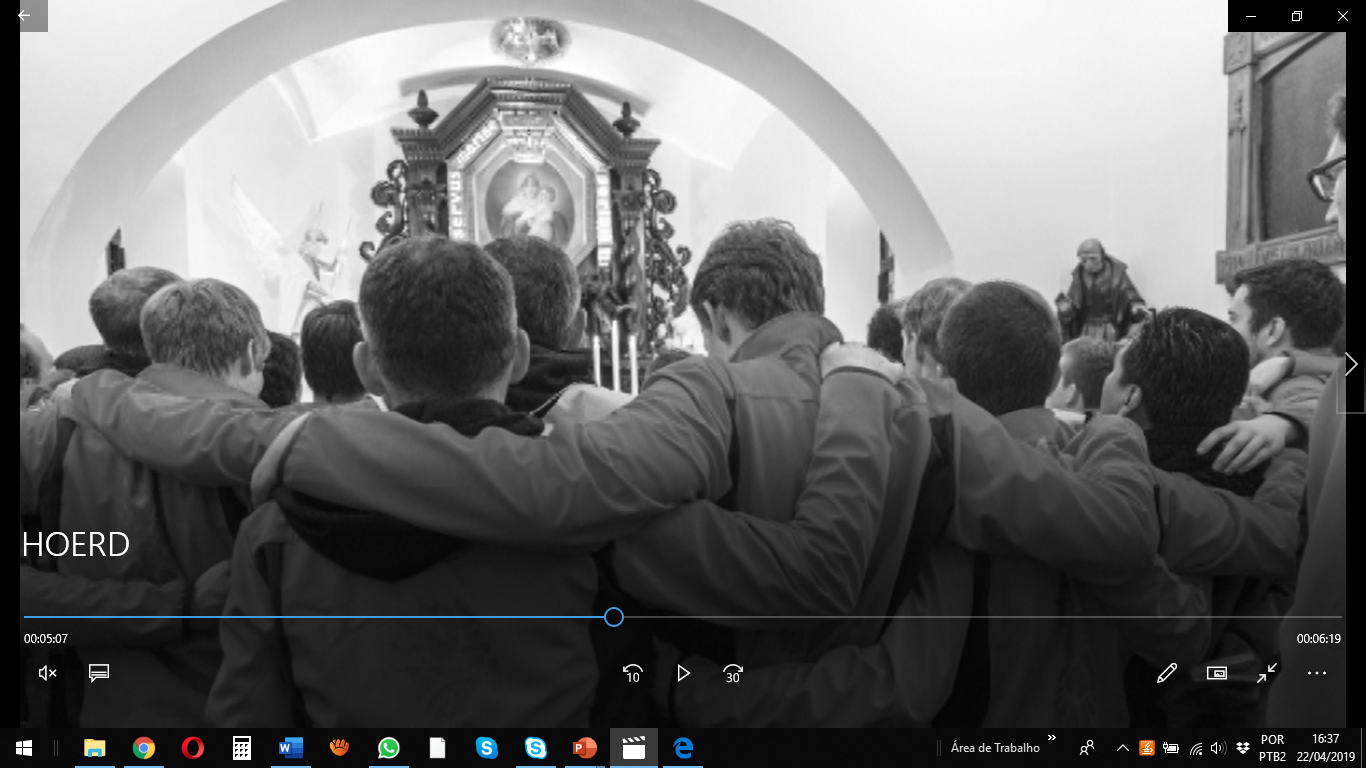 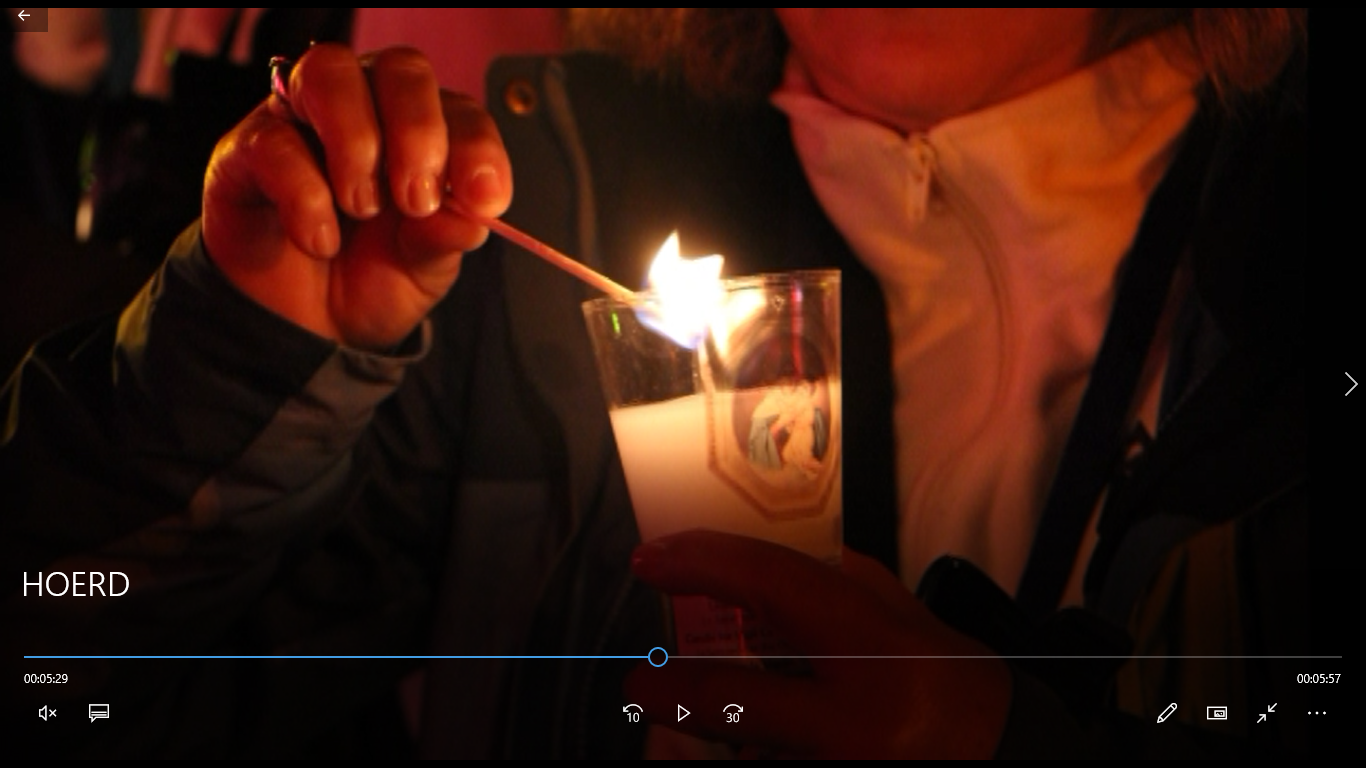 TODOS:  ENVIA - NOS, SENHOR PARA QUE POSSAMOS COMO HERDEIROS DE HOERDE, TRANSFORMAR O TEMPO E O MUNDO DE HOJE.
TODOS: "Enquanto nosso coração não der sua última batida, enquanto uma única fagulha de entusiasmo sagrado arder em nós, lutaremos pelo nobre herdeiro da Congregação de Schoenstatt, a Organização Externa".
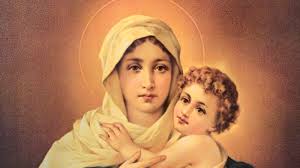 TODOS:  Senhor, aceita o nosso esforço e inteira doação de todo o nosso ser para que sejamos verdadeiros apóstolos leigos e que caminhando com fidelidade dentro do espírito da Santa Igreja possamos cumprir nossa missão sendo instrumentos aptos nas mãos da Mãe de Deus, Amém!